Scientific integrity and Plagiarism
By Prof Eiad Alfaris
10/29/14
2
Content
Goals and objectives
Introduction
Islamic perspective on the importance
Historic overview
What is Scientific Integrity?
What is plagiarism?
plagiarism by prof Eiad alfaris
10/29/14
3
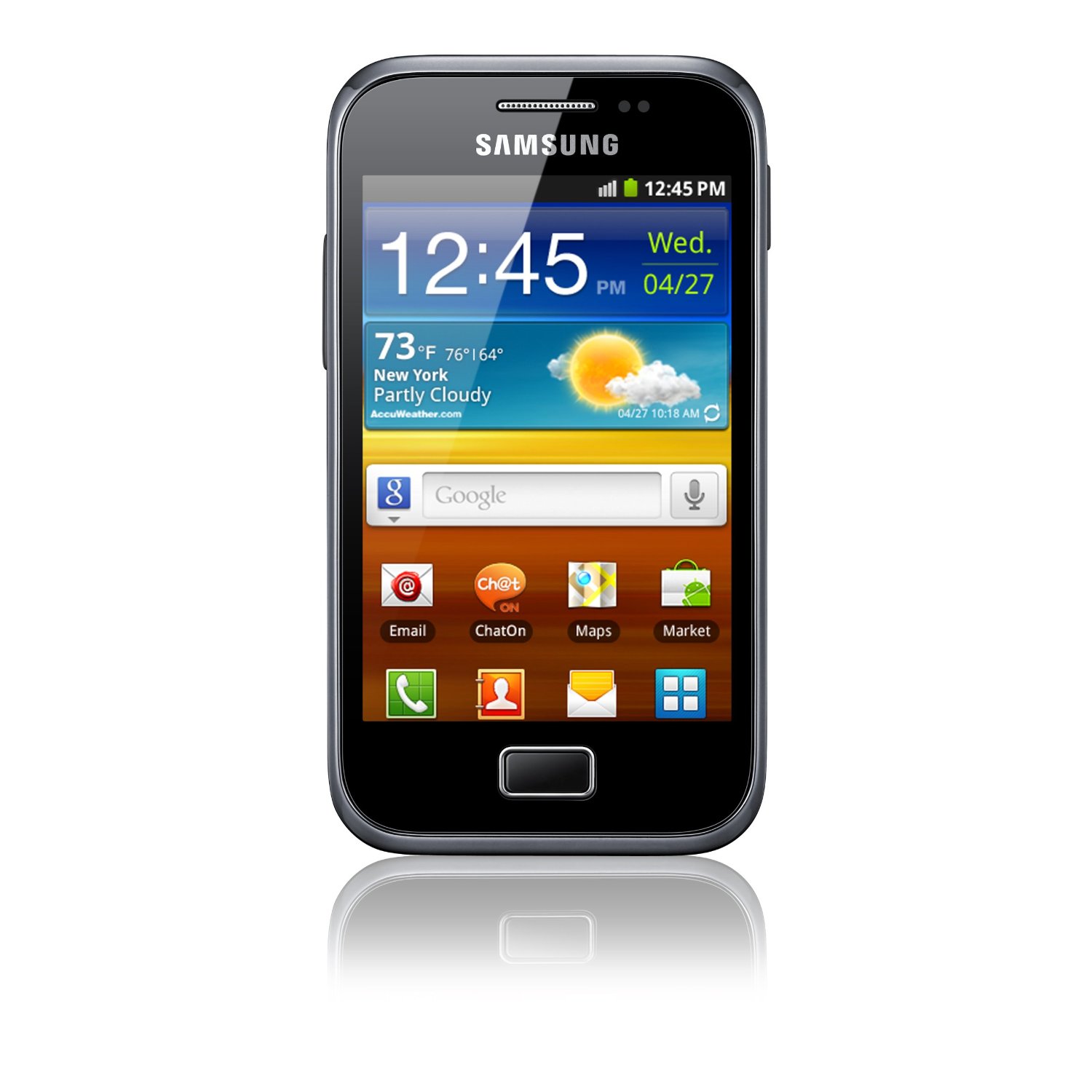 plagiarism by prof Eiad alfaris
10/29/14
4
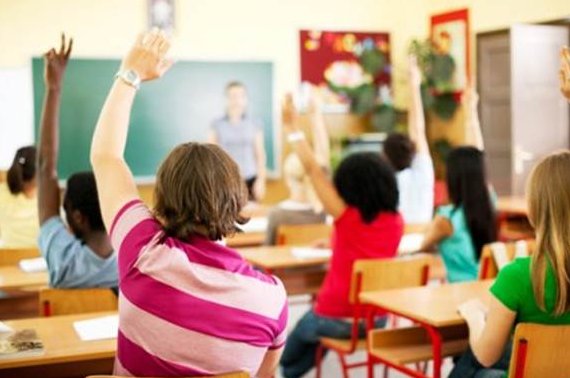 plagiarism by prof Eiad alfaris
10/29/14
5
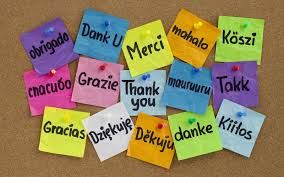 plagiarism by prof Eiad alfaris
10/29/14
6
The session will be interactive inshallah
plagiarism by prof Eiad alfaris
10/29/14
قوله تعالى: } وَيْلٌ لِلْمُطَفِّفِينْ . الّذِينَ إِذَا اكْتَالُوا عَلَى النَّاسِ يَسْتَوْفُون . وَإِذَا كَالُوهُمْ أَو وَّزَنُوهُمْ يُخْسِرُونَ {
8
Goals and objectives
To demonstrate in example correct methods (ethically) of using or quoting others work or knowledge.
To be a role model 
To explain the Islam and west opinion on plagiarism and how to be integral in your work
plagiarism by prof Eiad alfaris
10/29/14
9
Evaluation sheet
Advantages
Points for improvement
10/29/14
10
Islamic perspective
Allah says: "Allah commands you to render trusts to their owners, and when you judge between people, that you do so with justice. Excellent indeed is the admonition He gives you, for Allah hears and sees all things." [Sûrah al-Nisâ': 58]  




http://en.islamtoday.net/artshow-264-3417.htm
plagiarism by prof Eiad alfaris
10/29/14
11
The Prophet (peace be upon him) said: "He who credits himself with what was not given to him is like one who wears a double cloak of deception." [Ibn `Abd al-Barr, Jâmi` al-Tahsîl (1/98)]

http://en.islamtoday.net/artshow-264-3417.htm
plagiarism by prof Eiad alfaris
10/29/14
مر صلى الله عليه وسلم على صُبرة طعام فأدخل يده فيها فنالت أصابعه بللاً. فقال: « ما هذا يا صاحب الطعام؟ » قال: أصابته السماء يا رسول الله. قال: « أفلا جعلته فوق الطعام كي يراه الناس؟ من غش فليس مني » وفي رواية « من غشنا فليس منا » وفي رواية « ليس منا من غشنا » [رواه مسلم].
حذّر النبي صلى الله عليه وسلم من الغش وتوعّد فاعله
عن معقل بن يسار المزني- رضي الله عنه- أنه قال في مرضه الذي مات فيه: سمعت رسول الله صلى الله عليه وسلم يقول: « ما من عبد يسترعيه الله رعية يموت يوم يموت وهو غاشٌ لرعيته إلا حرّم الله عليه الجنة » رواه البخاري ومسلم واللفظ له
“Rather fail with honor than succeed by fraud.”
							Sophocles

“Four plays: Ajax; The women of Trachis; Electra; Philoctetes” (1966) :http://www.quoteyard.com/rather-fail-with-honor-than-succeed-by-fraud/
14
plagiarism by prof Eiad alfaris
10/29/14
Historical Overview
15
Misconduct in science is an old problem. 
The first copyright law was passed in England 1710
US passed its first copyright law in 1790
A Different Perspective on Plagiarism. The Internet TESL Journal :http://iteslj.org/Articles/Yusof-Plagiarism.html
Science has grown and the challenges are quite different from the past.
 Teaching scientific integrity and research ethics. Forensic Science International,Volume 113, Issues 1–3, 2000, 511–514
plagiarism by prof Eiad alfaris
10/29/14
16
plagiarism by prof Eiad alfaris
10/29/14
17
Current trends
The practice of plagiarism is mainly due to the rapid advancement in information technology. (Hansen, 2003, Introna et al, 2003).
Other reasons or justifications for plagiarizing:
		- Pressure to meet deadlines
		-Poor skills in writing especially for 			English as Second Language
A Different Perspective on Plagiarism. The Internet TESL Journal :http://iteslj.org/Articles/Yusof-Plagiarism.html
 




A Different Perspective on Plagiarism Dahlia Syahrani YusofMultimedia University (Cyberjaya, Malaysia)
plagiarism by prof Eiad alfaris
10/29/14
18
What is Scientific Integrity?
Scientific integrity has been characterized as a commitment to truthfulness, to personal accountability, and to vigorous adherence to standards of professional conduct (eg accuracy, transparency, fairness)

Scientific integrity, fidelity and conflicts of interest in research. 
TD Warner, LW Roberts - Current opinion in psychiatry, 2004
plagiarism by prof Eiad alfaris
10/29/14
19
What is scientific integrity? Cont….
A quality of individual scientists and their reasoning
Defined as the maintenance of the proper roles for values in science.
				


Scientific Integrity: From Theory to Practice.  Heather Douglas, University of Waterloo,
 February 20, 2012, AAAS Meeting Vancouver BC
plagiarism by prof Eiad alfaris
10/29/14
What violates scientific integrity?
20
Fabrication (making up results )
Falsification of evidence (manipulation)
Ignoring evidence in preference for one’s values
Cherry-picking evidence or suppressing evidence, the incomplete evidence
Deceptive research that has no possibility for real discovery

Scientific Integrity: From Theory to Practice.  Heather Douglas, University of Waterloo,
 February 20, 2012, AAAS Meeting Vancouver BC
plagiarism by prof Eiad alfaris
10/29/14
Scientific and Scholarly Misconduct US Public Health Service 1989
21
Fabrication, falsification, plagiarism, or other practices that seriously deviate from those that are commonly accepted within the scientific community for proposing, conducting, or reporting research.
plagiarism by prof Eiad alfaris
10/29/14
22
Plagiarism- Kidnapper
plagiarism by prof Eiad alfaris
10/29/14
23
Plagiarism:  What is it?
Brainstorm few examples of plagiarism
plagiarism by prof Eiad alfaris
10/29/14
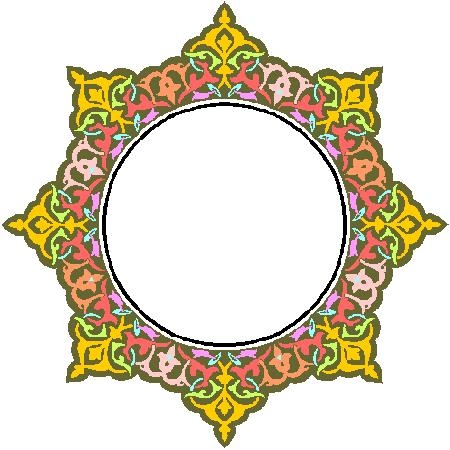 شيء لم يسبق إليه يخترعه
شيء ناقص يتمه
شيء مستغلق يشرحه
شيء طويل يختصره
شيء مختلط يرتبه 
شيء أخطأ فيه مصنفه يبينه 
شيء مفرق يجمعه
From Professor Jamal Jarralah
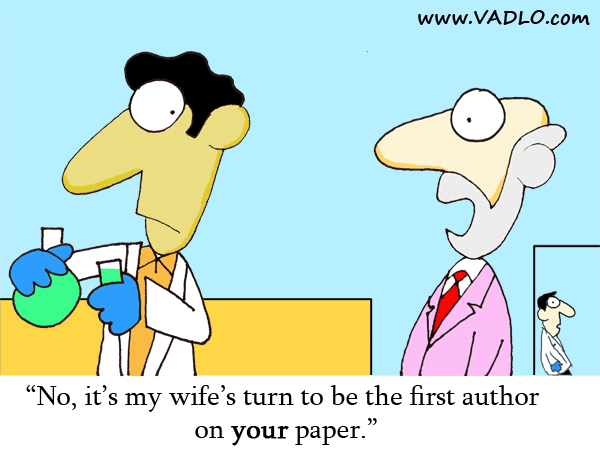 From Professor Jamal Jarralah
26
What is plagiarism?
Plagiarism is taking the ideas or words of others and passing them off as your own.
 Plagiarism is a type of intellectual theft.
 Plagiarism can take many forms: 
		-deliberate cheating  
		-accidentally copying from a source without acknowledgement
Plagiarism & Academic Integrity:https://student.unsw.edu.au/plagiarism
plagiarism by prof Eiad alfaris
10/29/14
27
How plagiarism happens?
Most students who plagiarise do so unintentionally

Students don't have the skills to avoid over-reliance on the work of others or because they aren't sure what constitutes plagiarism. 
Plagiarism & Academic Integrity: https://student.unsw.edu.au/plagiarism
plagiarism by prof Eiad alfaris
10/29/14
28
Students can justify plagiarism in a number of ways:
Lack of "academic" role models 
Other students are doing it and getting away with it 
Lack of discussion about plagiarism versus real educational goals 
				Plagiarism--A Guide for Instructors: 	http://www.southalabama.edu/univlib/instruction/Faculty/plagiarism.html
plagiarism by prof Eiad alfaris
10/29/14
29
Common Forms of Plagiarism
Copying
Collusion
Inappropriate paraphrasing
Relying too much on other people’s material
Inappropriate citation
Self-plagiarising
plagiarism by prof Eiad alfaris
10/29/14
Plagiarism is unethical for three reasons.
30
plagiarism by prof Eiad alfaris
10/29/14
Plagiarism is unethical for three reasons.
31
It is a form of theft. 

It is unethical because the plagiarizer subsequently benefits from this theft.

A degree is evidence of its holder’s abilities and knowledge.
plagiarism by prof Eiad alfaris
10/29/14
The best way to avoid plagiarism is to:
32
Know what it is

Develop the skills to write well and consequently avoid doing it.
plagiarism by prof Eiad alfaris
10/29/14
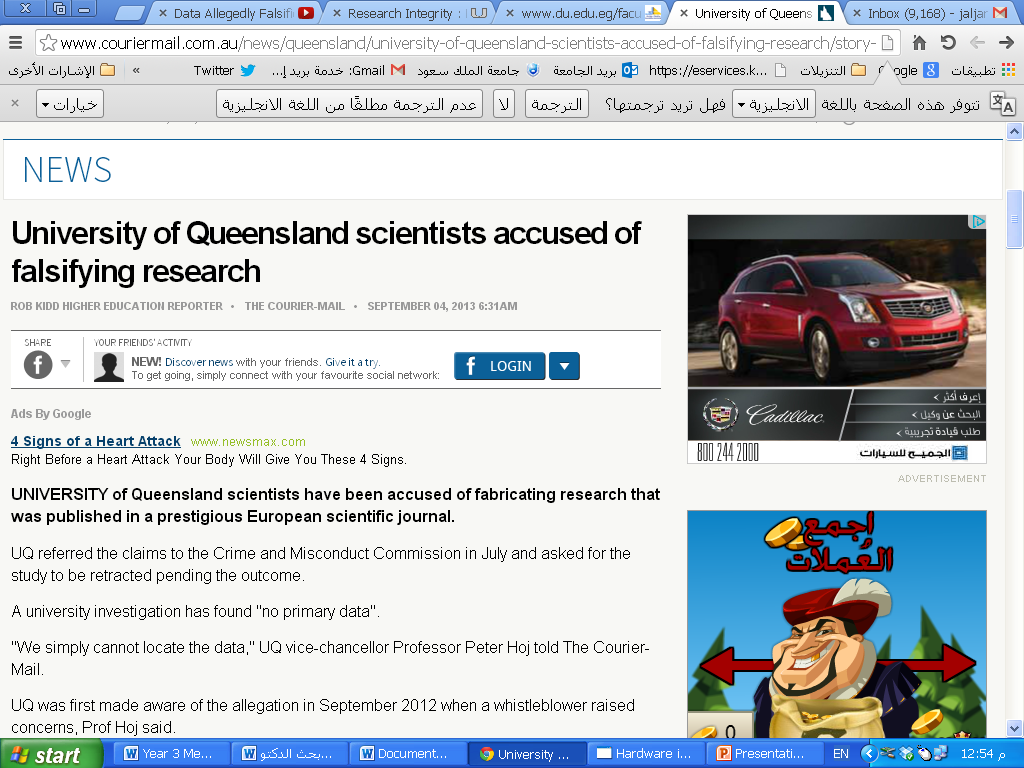 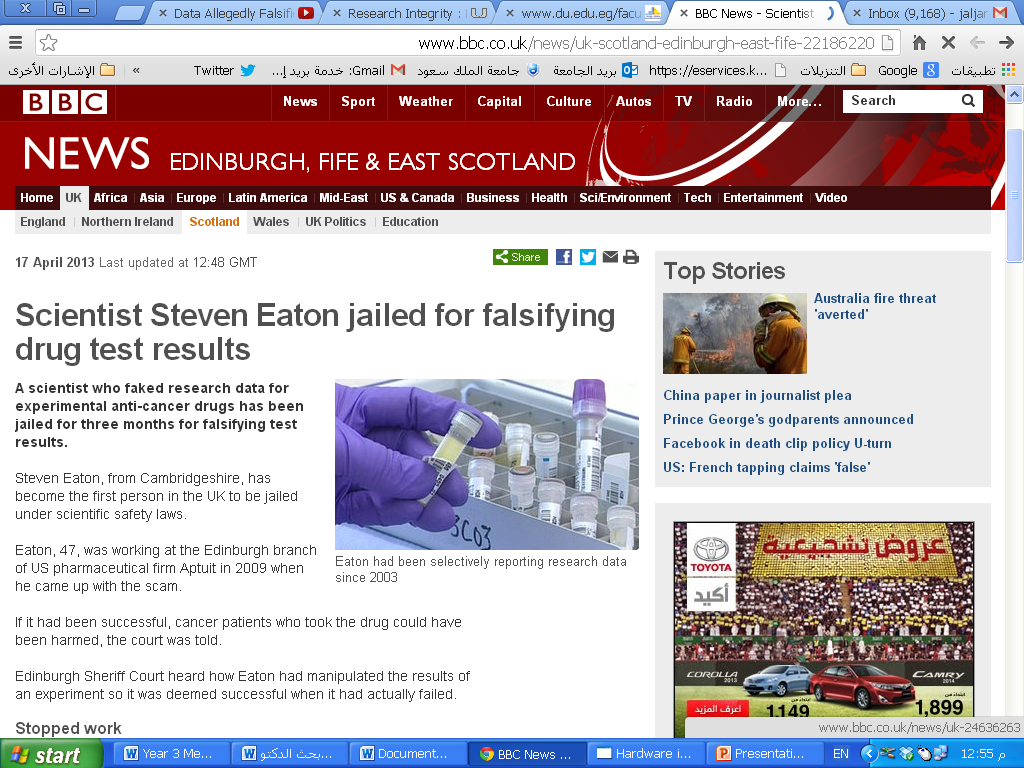 35
Exercise
Original
The complexity of the current global economy has to do with certain fundamental disjunctures between economy, culture and politics which we have barely begun to theories.
plagiarism by prof Eiad alfaris
10/29/14
36
Which one is Plagiarized and which is Acceptable?
The complexity of the current global economy has to do with certain fundamental disjuncture between economy, culture and politics which we have barely begun to theorize.
"The complexity of the current global economy has to do with certain fundamental disjuncture between economy, culture and politics which we have barely begun to theorize" (Appadurai 1999, p. 221).
plagiarism by prof Eiad alfaris
10/29/14
37
What makes it acceptable?
The use of quotation marks to indicate borrowed material
Correct in-text citation
The material between quotation marks is exactly the same as the original
plagiarism by prof Eiad alfaris
10/29/14
"Mystery, Indiana" by David Boyer
38
"Newton" by Jeanette Winterson
“Worst Fears Realized" by Stuart Woods
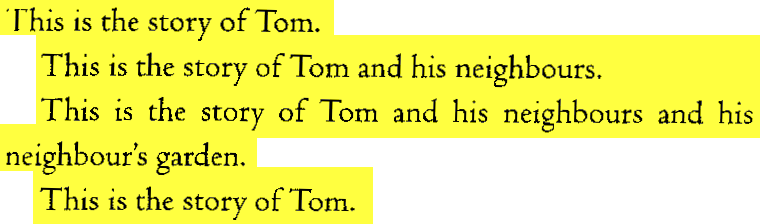 plagiarism by prof Eiad alfaris
10/29/14
39
Using Significant IdeasPutting someone else's ideas into your own words and not acknowledging the source of the ideas.
Original
"The complexity of the current global economy has to do with certain fundamental disjunctures between economy, culture and politics which we have barely begun to theorise" (Appadurai 1999, p. 221).
Plagiarised
The world economic system is marked by economic, cultural and political tensions that are yet to be fully understood.
plagiarism by prof Eiad alfaris
10/29/14
40
Acceptable
The world economic system is marked by economic, cultural and political tensions that are yet to be fully understood (Appadurai 1999, p. 221).
plagiarism by prof Eiad alfaris
10/29/14
41
Read through both pieces of text and make your choice whether these examples an instance of plagiarism?
plagiarism by prof Eiad alfaris
10/29/14
42
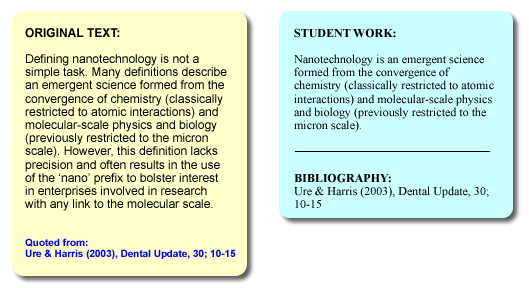 plagiarism by prof Eiad alfaris
10/29/14
43
The student has quoted directly from the source but has not indicated the quoted passage. Neither is a citation provided within the text to link the quoted material to the bibliography
plagiarism by prof Eiad alfaris
10/29/14
44
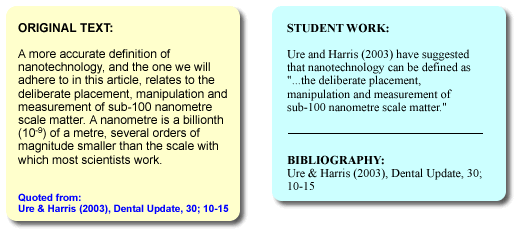 plagiarism by prof Eiad alfaris
10/29/14
45
This is not plagiarism. The student has quoted verbatim from the source, enclosing the quoted text within quotation marks. A citation is provided within the text allowing the reader to link the information to the source provided in the bibliography.
plagiarism by prof Eiad alfaris
10/29/14
Using Sentences from Someone Else
46
Original
The complexity of the current global economy has to do with certain fundamental disjunctures between economy, culture and politics which we have barely begun to theorise.
Plagiarised
The complexity of the current global economy has to do with certain fundamental disjunctures between economy, culture and politics which we have barely begun to theorise (Appardurai 1999, p. 221).
plagiarism by prof Eiad alfaris
10/29/14
47
Acceptable
"The complexity of the current global economy has to do with certain fundamental disjunctures between economy, culture and politics which we have barely begun to theorise" (Appadurai 1999, p. 221).
plagiarism by prof Eiad alfaris
10/29/14
Relying Too Much on Other People's MaterialRelying too much on other people's material; that is, repeated use of long quotations (even with quotation marks and with proper acknowledgement).
48
Unacceptable
Australia's national identity "has always been contested" (Wignam, 1994:38). However, some images of Australianness 'have proliferated more widely than others' (Taylor, 2000:179). The most prominent and "resilient of national types has been the bushman" (Zatakis, 1977:66).
plagiarism by prof Eiad alfaris
10/29/14
49
Why is it unacceptable?
The paragraph’s every sentence has been taken directly from another source. 

The writer has not included his or her own idea or words.
plagiarism by prof Eiad alfaris
10/29/14
50
Relying on Other People's Phrases and Sentences
Using your own ideas, but with heavy reliance on phrases and sentences from someone else without acknowledgement. 
Original
"The complexity of the current global economy has to do with certain fundamental disjunctures between economy, culture and politics which we have barely begun to theorise" (Appadurai 1999, p. 221).
plagiarism by prof Eiad alfaris
10/29/14
51
Which one is Plagiarized and which is Acceptable?
The fundamental disjunctures between economy, culture and politics makes free trade an impossible ideal.
The "fundamental disjunctures between economy, culture and politics" (Appadurai 1999, p. 221) make free trade an impossible ideal.
plagiarism by prof Eiad alfaris
10/29/14
52
Most common way that we learned and learn moral and scientific practices is from good or bad role models.
plagiarism by prof Eiad alfaris
10/29/14
53
Evaluation sheet
Advantages
Points for improvement
10/29/14
54
Evaluation sheet
Advantages
Points for improvement
10/29/14
55
Conclusion
Plagiarism is unfortunately a common phenomenon.
Most of the incidences are not intentional but still this excuse is no more acceptable.
Traffic law 
We need to learn
If in doubt please ask
plagiarism by prof Eiad alfaris
10/29/14
56
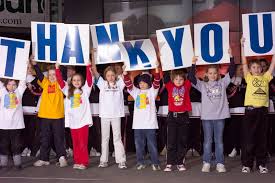 plagiarism by prof Eiad alfaris
10/29/14
57
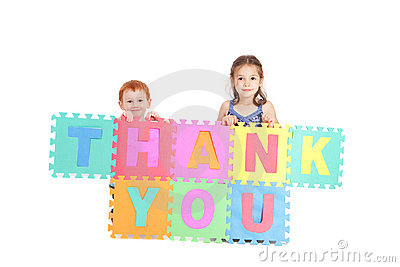 plagiarism by prof Eiad alfaris
10/29/14
58
Plagiarism Quiz
Which of the following are incidents of plagiarism?
You borrow an essay written by another student and then submit it as your own work. Is this plagiarism?

Yes, because it's not my own work. 
No, because the other student gave me permission.
plagiarism by prof Eiad alfaris
10/29/14
59
Cont….
You hand in an essay for one subject that you have already submitted for another: plagiarism?

Yes. Students shouldn't 'recycle' assignments. 
No. I wrote the essay, so it's my work.
plagiarism by prof Eiad alfaris
10/29/14
60
You download an article from the internet, or take a published journal article or a section of a book, and pretend that it's your own work. Is this plagiarism?  
 Yes 
No
plagiarism by prof Eiad alfaris
10/29/14
61
You copy down exact sentences or paragraphs from someone else’s work (essay, article, book, lecture, web page, newspaper) and put them in your essay without using quotation marks or a footnote/ in-text citation. Plagiarism?  
Yes
 No
plagiarism by prof Eiad alfaris
10/29/14
Cont….
62
You borrow sentences or paragraphs from someone else and put them in your assignment. Although you haven’t used quotation marks, you have provided correct citations (or footnotes): so you haven’t plagiarised, have you?
Yes, because plagiarism applies to both words and ideas.
 No, because I've cited my source
plagiarism by prof Eiad alfaris
10/29/14
63
You paraphrase an idea you really like from a reading and put it in the essay you are working on. It's in your own words, so you don't bother with a citation. Have you plagiarised?  
Yes 
No
plagiarism by prof Eiad alfaris
10/29/14
Cont….
64
You have written a paragraph outlining a concept you have come up with. However, you have relied heavily on phrases and sentences that have come from your reading. Because the concept is yours, you haven't provided references for the words. Have you plagiarised?
Yes, because I've used the words and phrasing of other writers. 
No, because it's my own idea.
plagiarism by prof Eiad alfaris
10/29/14
Cont….
65
You hand in an essay where almost every line is a direct quotation from a source. In fact, you have done a lot of reading for this assignment. You have referenced these sources correctly (quotation marks and citation), so it can’t be plagiarism: can it? 
 Yes, I've relied too much on the words of others. 

No, I'm showing that I've done lots of research
plagiarism by prof Eiad alfaris
10/29/14
66
You find a great source for research on the internet. The site has no 'author', so you copy the information and use it in your assignment. Is this plagiarism?  
Yes, all sources of information must be cited. 

No, information on the net is up for grabs.
plagiarism by prof Eiad alfaris
10/29/14